Netwerkbijeenkomst Passend Onderwijs en SBO+
Passend Onderwijs op de werkvloer


WIJ WERKEN AAN EEN SBO+ VOORZIENING VOOR DE ‘DRONTENSE’ KINDEREN, 
MAAR HOE SLUIT DAT AAN BIJ WAAR DE BASISSCHOLEN OM VRAGEN?
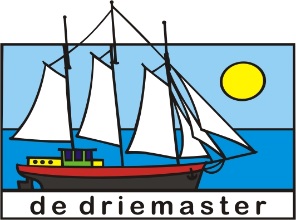 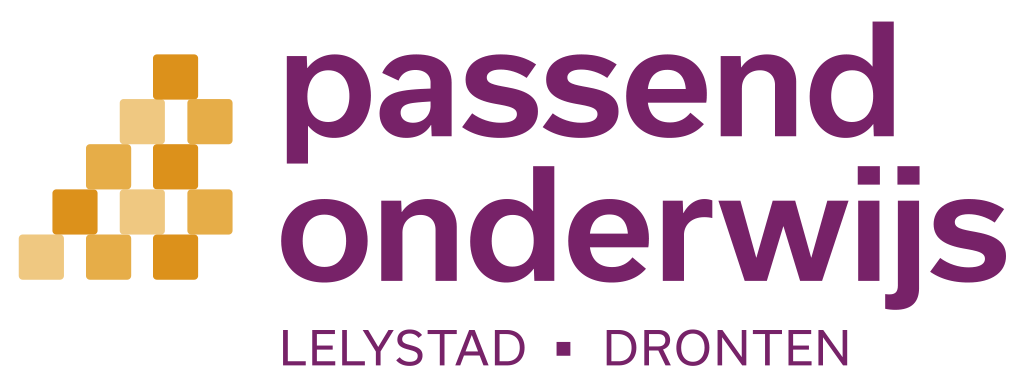 Programma
13.30 uur Rondleiding
14.00 uur SBO+
14.45 uur Pauze
15.00 uur	Passend 	Onderwijs 	op de 	werkvloer
15.45 uur De balans 	opmaken..!
16.15 uur Afsluiting
Samenwerken aan Passend Onderwijs in Dronten
SBO De Driemaster, 15 maart 2017
Werken aan een SBO+ voorziening
Informatie

Algemeen 			Marcel
SBO+ leerlingen 		Ingrid
reportage
Onderwijs op maat 		Piet
Klipper, sbo+ klas 		Vera
Monitoren			Marcel
Vragen
SBO De Driemaster, 15 maart 2017
Traject SBO+
terugblik
Samenwerking met so cluster 4, de HBS
Verdichtingsproblematiek
WSNS: ontwikkelen naar sbo+
Specialiseren
Scholingstrajecten
Sterk op School
SW PBS, schoolwide positive behaviour support
sbo, verlengstuk van passend onderwijs én thuisnabij

Besluit SWV SO / SBO
so, geen nevenvestiging
Subsidie SWV / Gemeente
Monitoren ‘16-’17
SBO De Driemaster, 15 maart 2017
sbo leerling
Geschiedenis

analyse van populatiekenmerken

Toelating

aanbod/ inzet SBO+
SBO De Driemaster, 15 maart 2017
Driemaster in beeld
Reportage van de Driemaster
SBO De Driemaster, 15 maart 2017
sbo, onderwijs op maat
‘…waar kinderen weer vertrouwen opbouwen, 
door leren en praktische vorming af te wisselen...’ 

groep doorbrekend onderwijs
sport georiënteerde school
praktische vorming


Kernwaarden
 
veiligheid, rust, jezelf zijn, 
(zelf-)vertrouwen, structuur, duidelijkheid, eerlijkheid,
SBO De Driemaster, 15 maart 2017
SBO +, de Klipper
Structuur
5 dgn / week
extra: lokaal ‘de Klipper’

Inzet onderwijsassistent
check in check out
begeleiding instructiegroepen
begeleiding individuele leerling 
overleg ondersteuners, leerkracht

Registratie
overzicht
analyse, vervolg: gedragsdoelen
SBO De Driemaster, 15 maart 2017
SBO+, de monitor
SWV: 
eigen inzet, Ellen Gommer, begeleider PO voor S(B)O 
externe ondersteuning, Marij Bosdriesz, NCOJ / Expert Passend Onderwijs

Februari ’17 en juni ’17

Leerlingen, Ouders, Leerkrachten

VervolgTraject SWV, Gemeente / Bestuurders po-Dronten /
SBO De Driemaster, 15 maart 2017
Passend Onderwijs op de werkvloer
inventarisatie
O.l.v. Marij Bosdriesz en Ellen Gommer

 Welke knelpunten ervaren de 
leraren in de klas?

 Welke ondersteuningsvragen 
leven er bij de leraren?

De agenda van morgen…!
SBO De Driemaster, 15 maart 2017
Netwerkbijeenkomst
Afsluiting

Dank,
Voor uw komst naar deze bijeenkomst!
SBO De Driemaster, 15 maart 2017